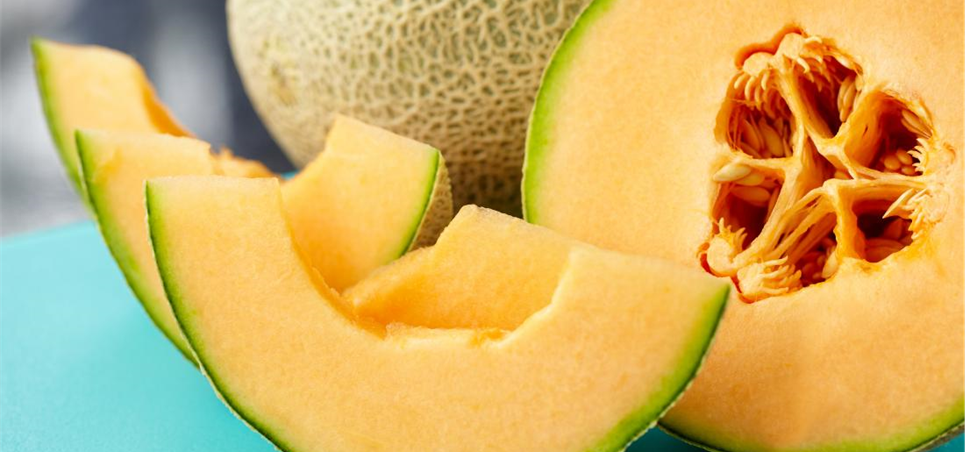 Cantaloupe
This sweet melon is rich in nutrients and antioxidants 
that fight chronic disease. It is low in calories and high in water, 
making it a refreshing healthy treat.
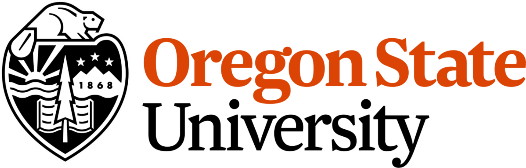 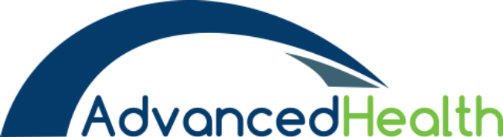 For more information, visit our website: 
www.advancedhealth.com/healthy-bytes-initiative
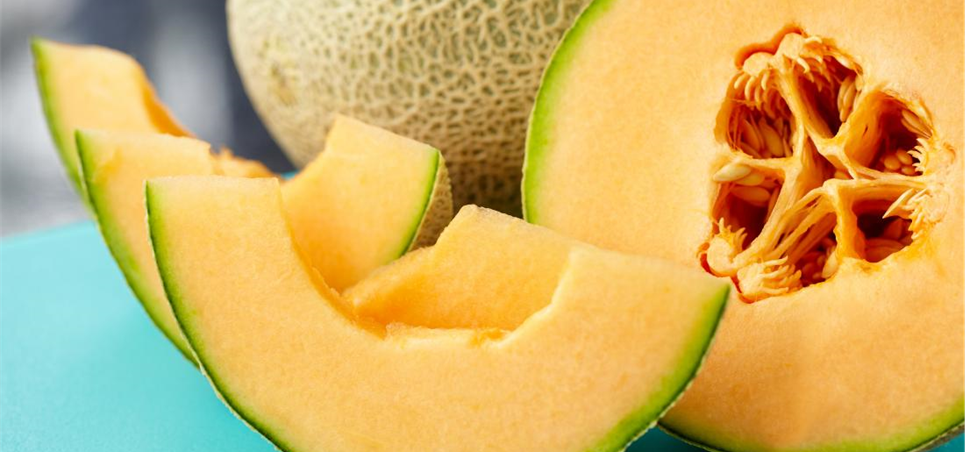 Cantaloupe
1 cup fresh cantaloupe provides:

60 Calories 
2 gm protein
No fat
No cholesterol
2 gm fiber
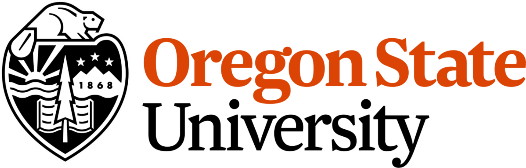 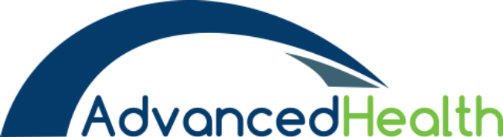 For more information, visit our website: 
www.advancedhealth.com/healthy-bytes-initiative
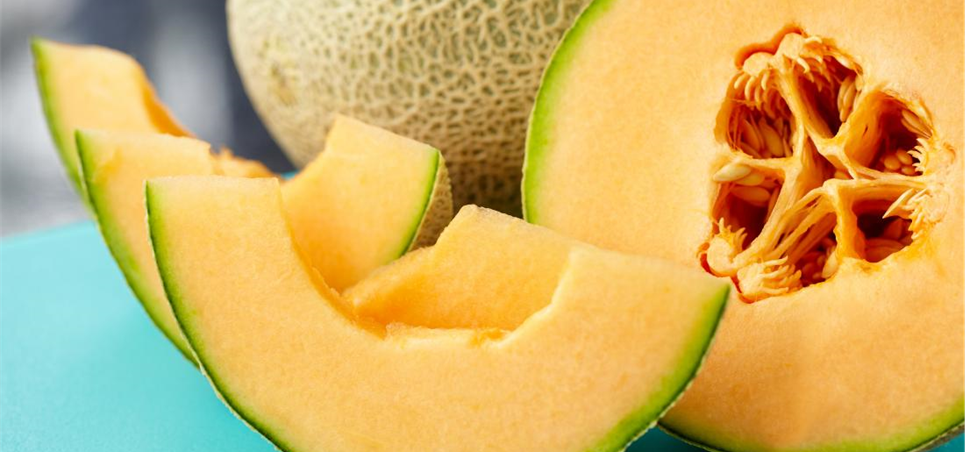 Cantaloupe
Cantaloupe is rich in antioxidants beta-carotene, lutein and zeaxanthin 
which protect eyes from cataracts and macular degeneration.
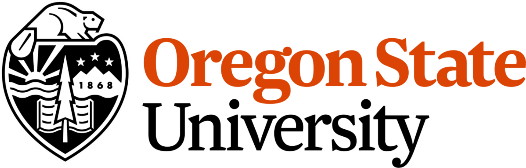 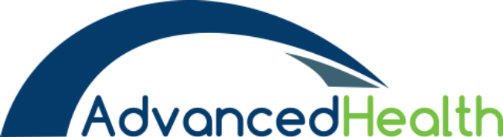 For more information, visit our website: 
www.advancedhealth.com/healthy-bytes-initiative
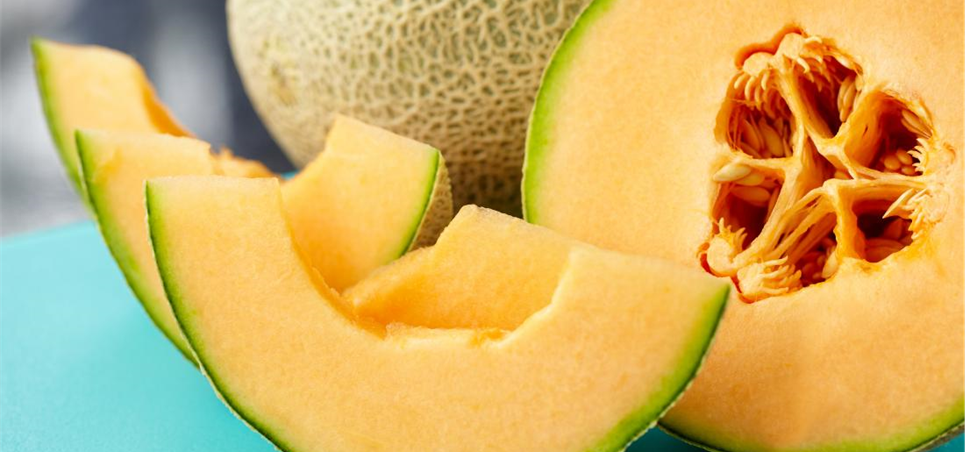 Cantaloupe
B vitamins and vitamin C in cantaloupe 
boost immunity, heal cuts and wounds 
and are protective for cancer, heart disease and gum disease.
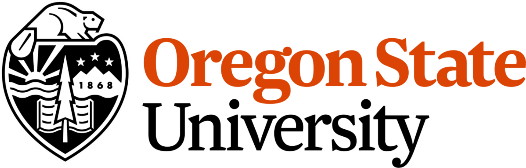 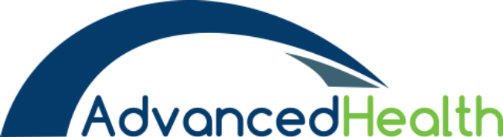 For more information, visit our website: 
www.advancedhealth.com/healthy-bytes-initiative
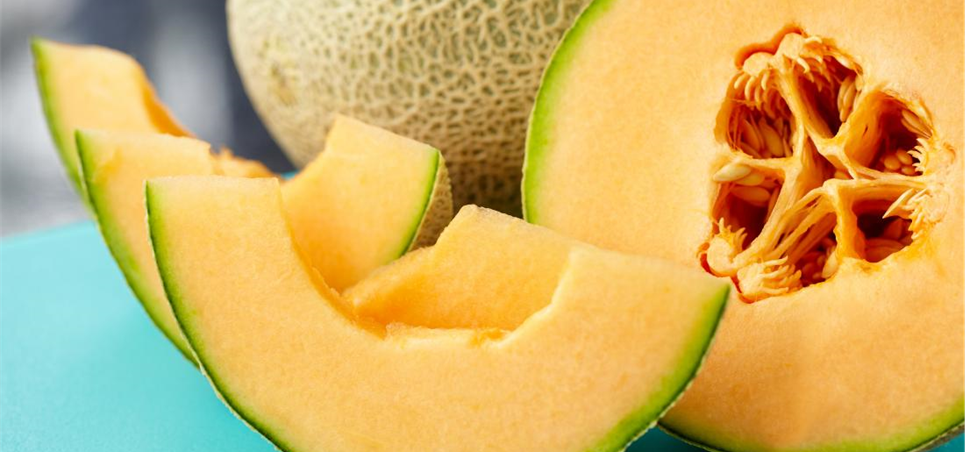 Cantaloupe
Potassium in cantaloupe helps regulate blood pressure, 
balances body fluids and reduces risk of dehydration.
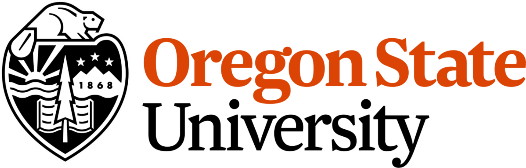 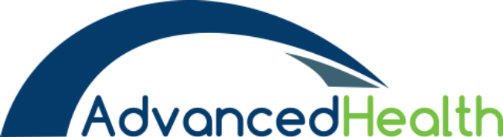 For more information, visit our website: 
www.advancedhealth.com/healthy-bytes-initiative
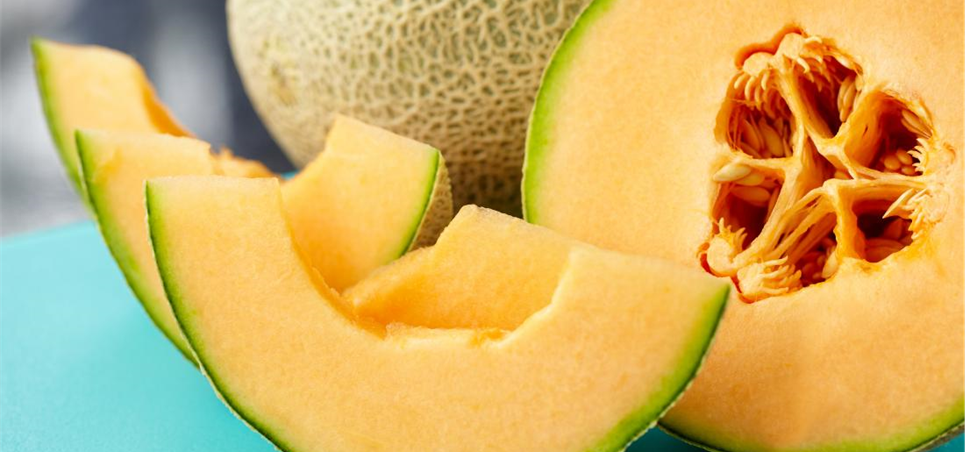 Cantaloupe
Cantaloupe contains both soluble and insoluble fiber.
This prevents constipation, hemorrhoids and colorectal cancers, 
regulates blood sugars and lowers cholesterol.
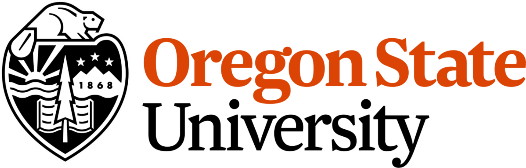 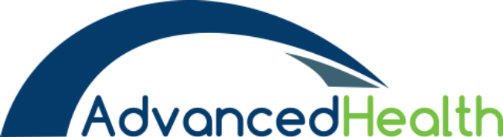 For more information, visit our website: 
www.advancedhealth.com/healthy-bytes-initiative
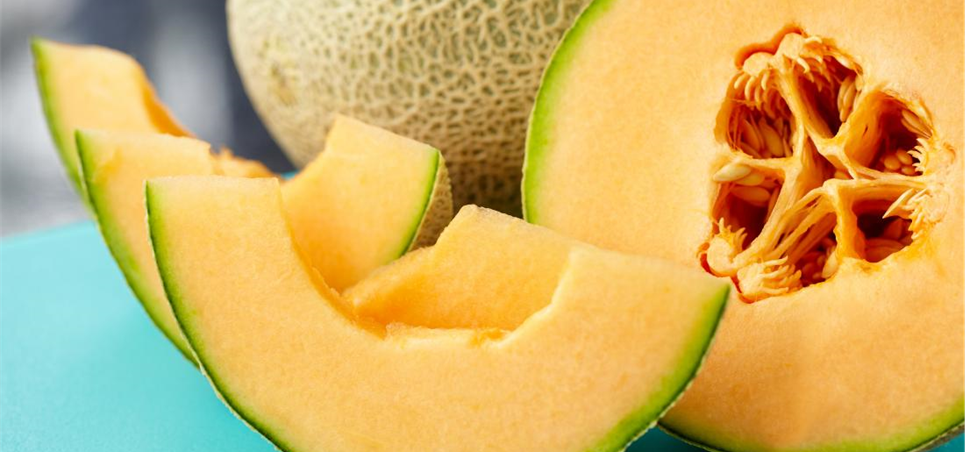 Cantaloupe
Cantaloupe seeds are also edible and nutritious.
Add to salads or roast for a healthy snack.
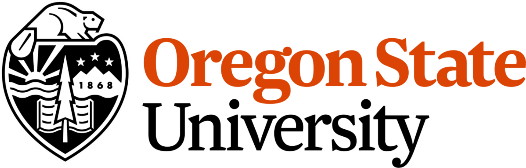 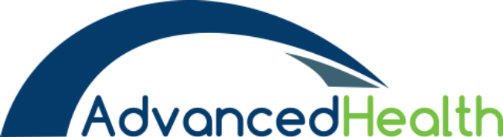 For more information, visit our website: 
www.advancedhealth.com/healthy-bytes-initiative
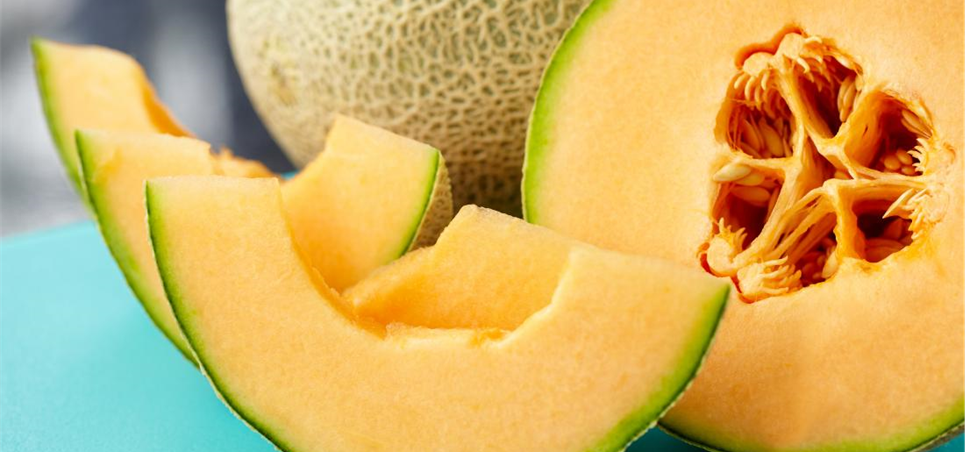 Cantaloupe
Enjoy cantaloupe as a snack, add to veggie or fruit salads, 
cereals or smoothies. Dehydrate for fruit leather 
or freeze cubes to use instead of ice in iced tea or lemonade.
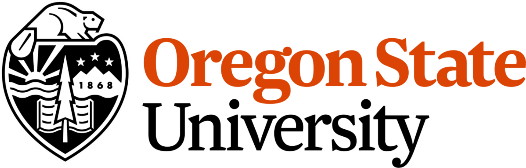 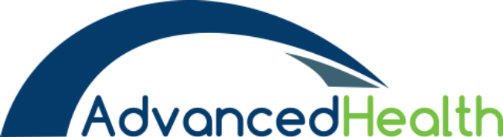 For more information, visit our website: 
www.advancedhealth.com/healthy-bytes-initiative
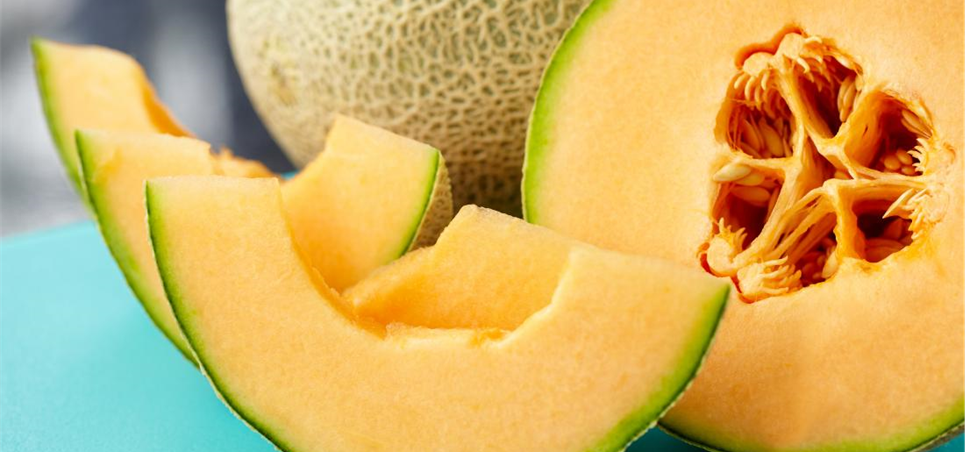 Cantaloupe
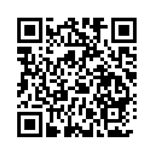 For recipes, visit any of these 3 websites
www.advancedhealth.com/healthy-bytes-initiative 
www.coosheadfood.coop/join-us 
https://extension.oregonstate.edu/coos/healthy-families-communities
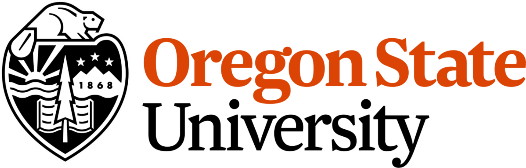 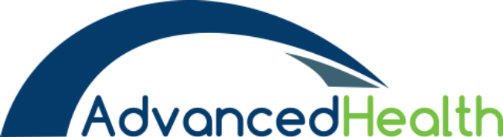 For more information, visit our website: 
www.advancedhealth.com/healthy-bytes-initiative